Community Organizing
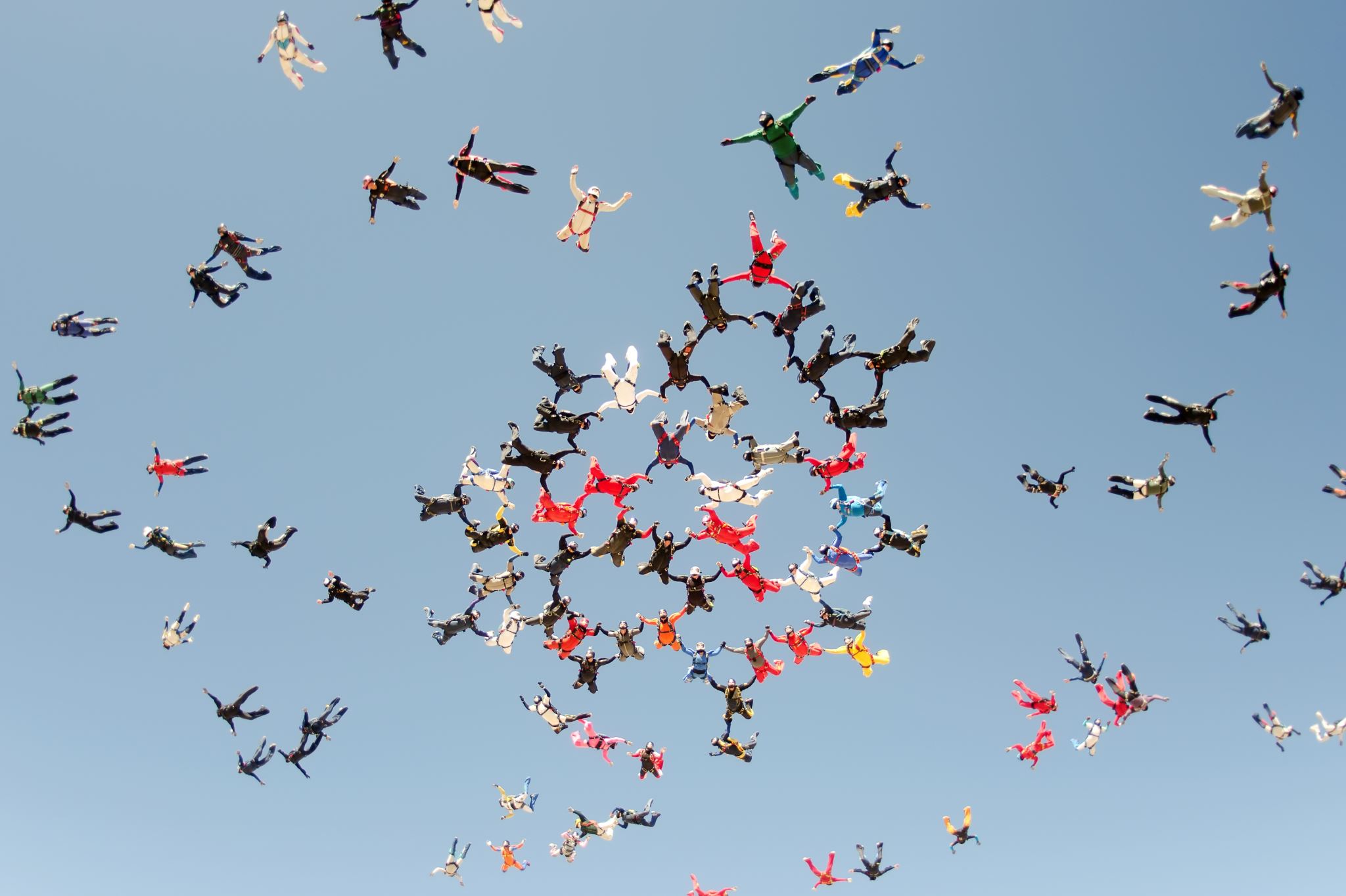 Agenda
Welcome
Developing a Shared Solution
Creating an Action Plan
Defining Target Communities
Building Relationships and Goal Setting
Close/Case Study
Learning Objectives
At the completion of this presentation, participants will be able to….
create a shared outreach solution.
 create an action plan.
define a target audience.
Outreach Strategy
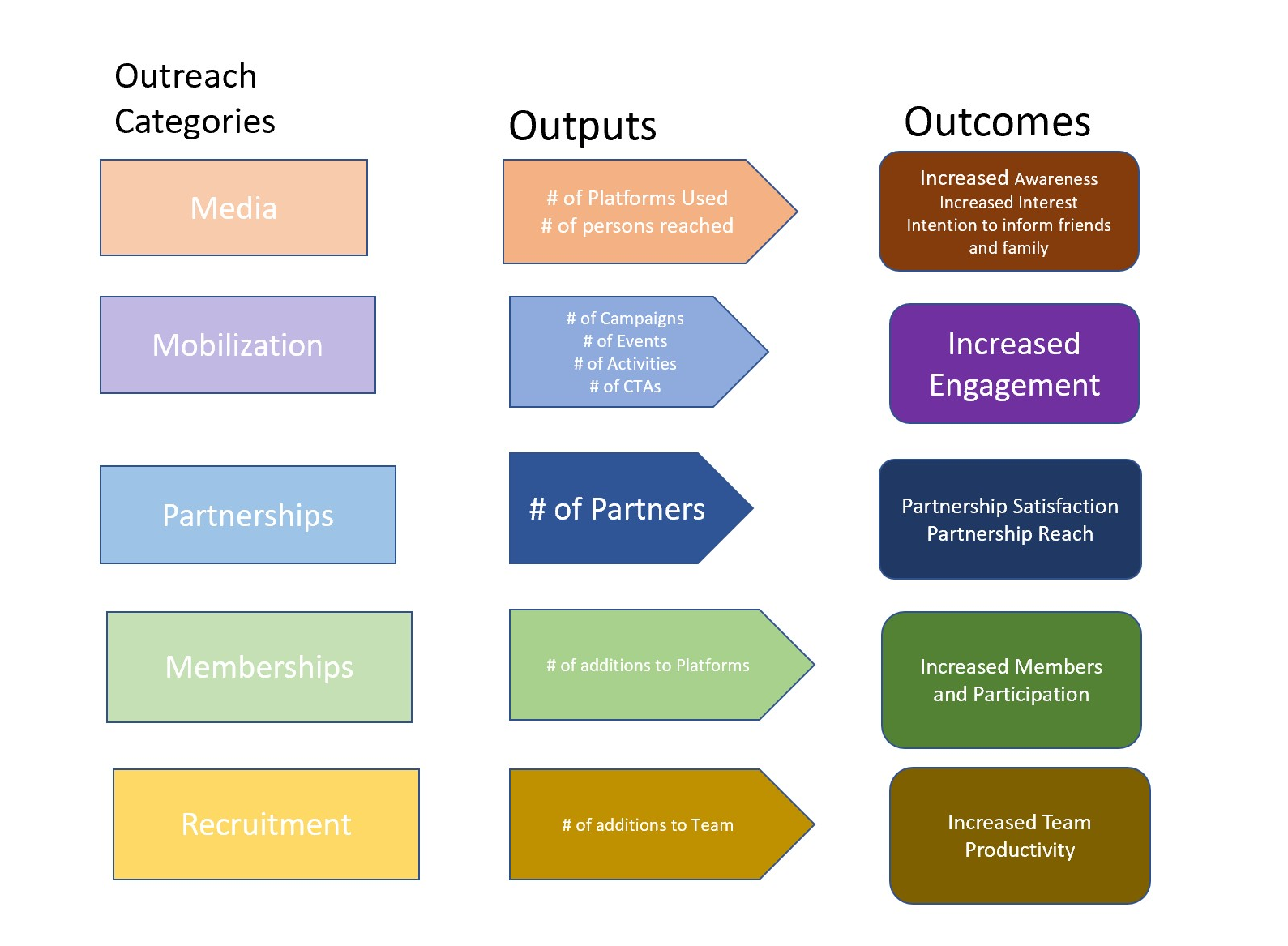 Provide any other Categories, Outputs, Outcomes 
Speaking Engagements and Panel Discussions
Outreach Category add Outreach Team Recruitment
Increase Volunteer Engagement-Outputs
Letters of Support Process
Target AudiencesBlue Collar ChurchesFamiliesAcademicsYouth-HBCUsYouth-CollegesYouth-High SchoolYoung ProfessionalsRetired
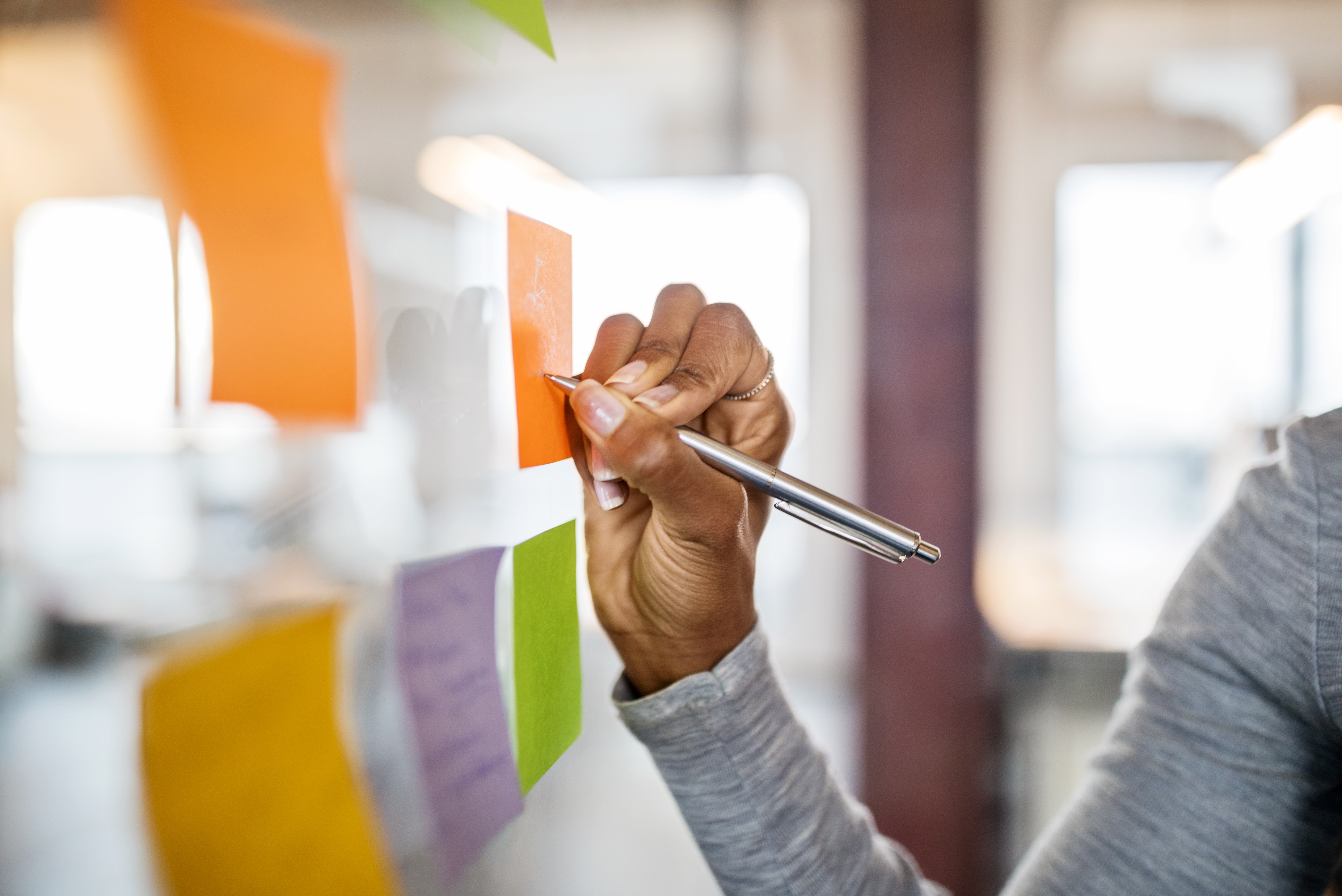 Call To Action
Internal Subscriptions
You Tube 
Twitter
Instagram
FB
External Subscriptions
Other Platforms
Email Campaigns
Op Ed Article
Video Your  Story
Clubhouse Promoting
Smart Goal Setting
Mission/Vision
Theory of Change
Smart Goals
Case Study
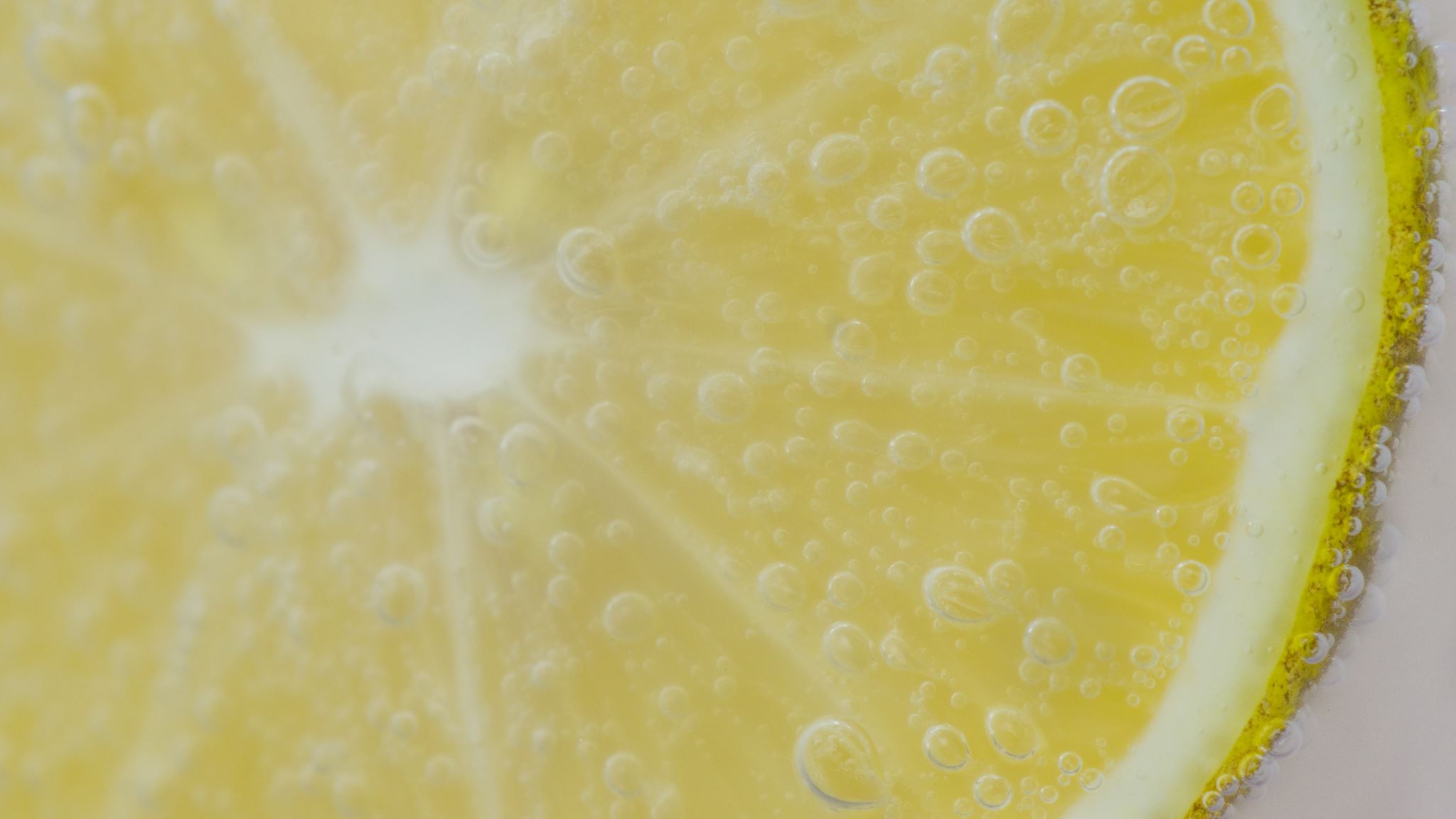 Theory of Change
Conclusion and Questions